TOÁN 4
Tập 1
Tuần 8 
EM ÔN LẠI NHỮNG GÌ ĐÃ HỌC
(tiết 2)
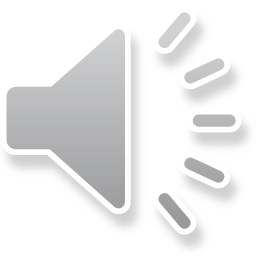 VÒNG QUAY 
MAY MẮN
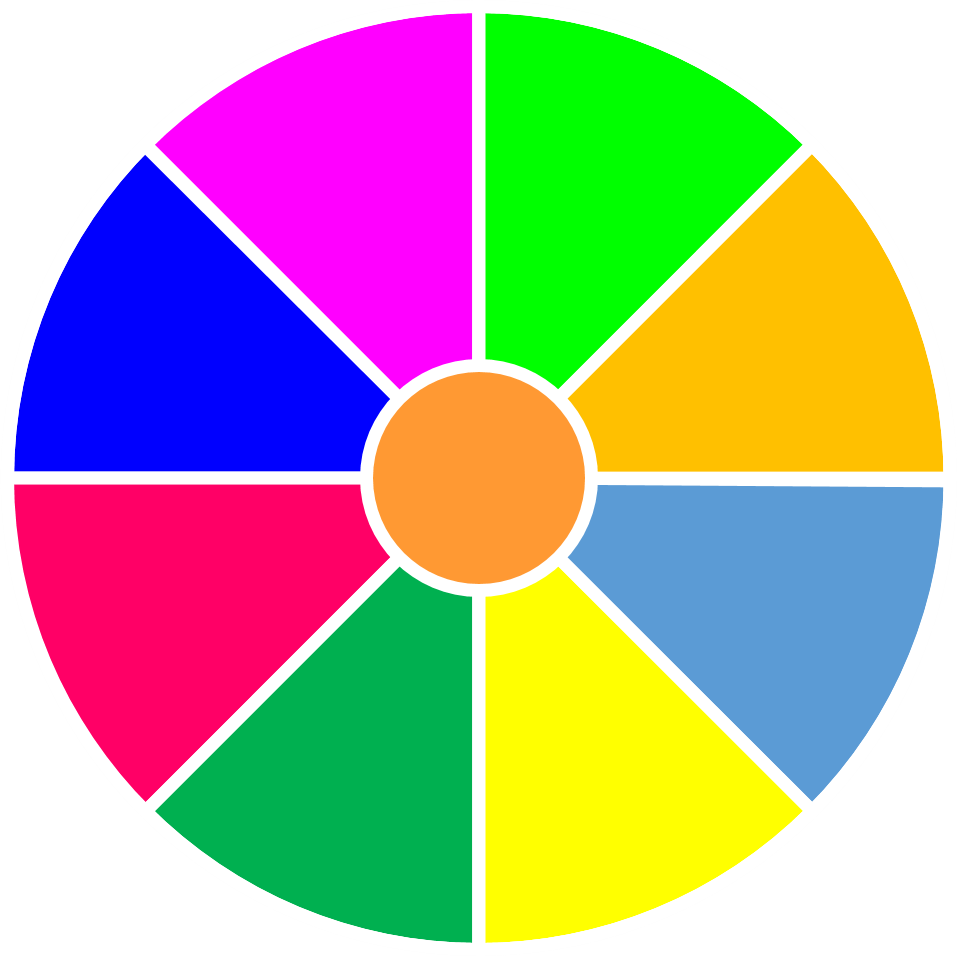 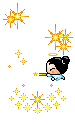 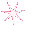 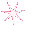 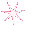 20
30
40
1
2
3
10
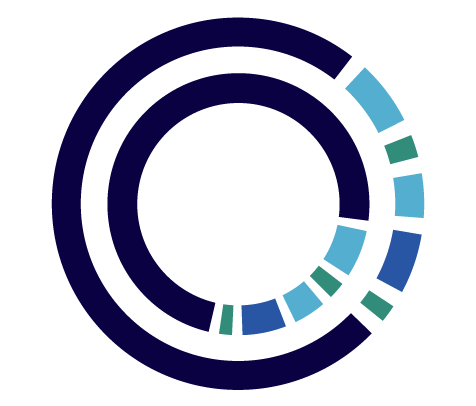 50
80
4
5
60
70
QUAY
Năm 1304 thuộc thế kỉ:?
B. XIII
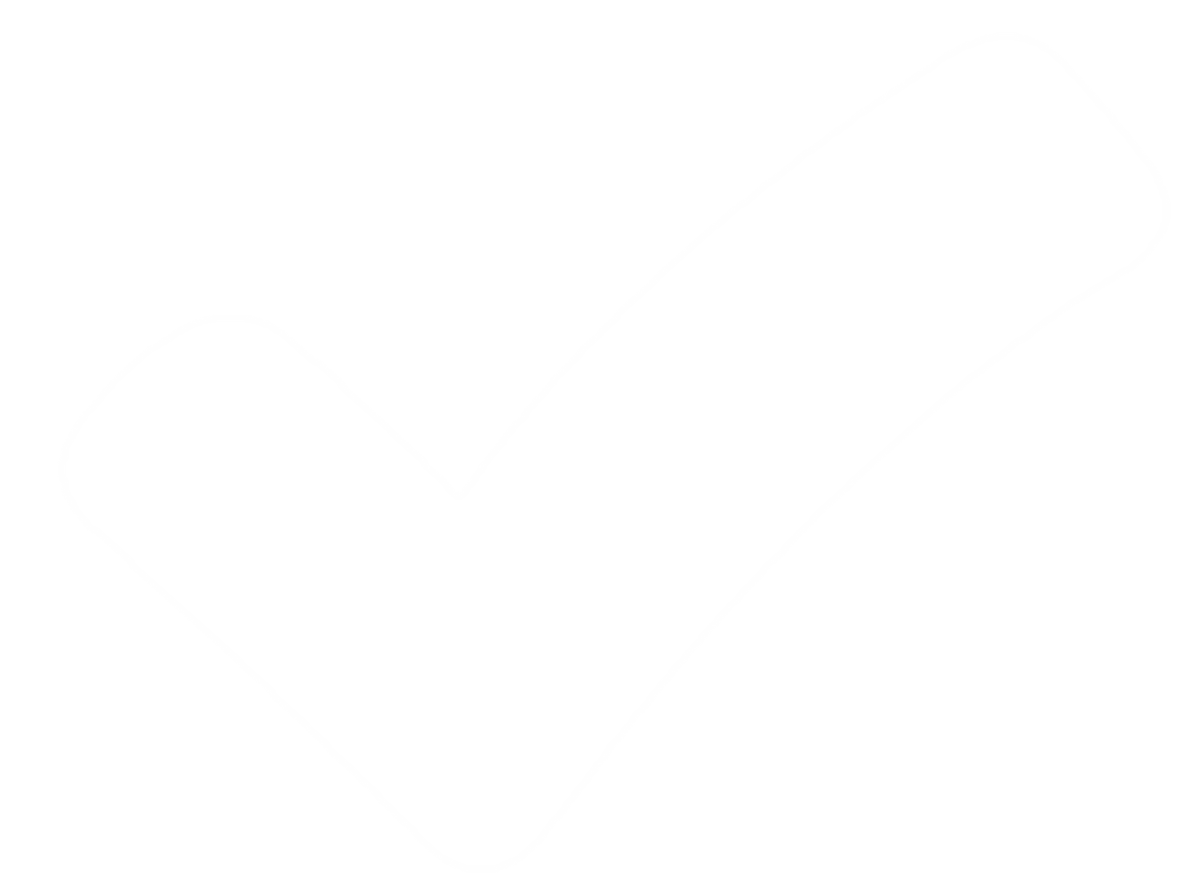 A. XIV
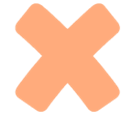 C. XV
D. XVI
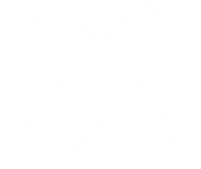 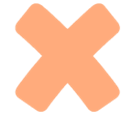 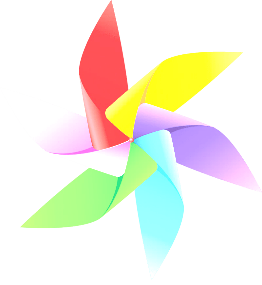 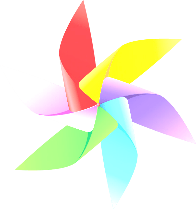 QUAY VỀ
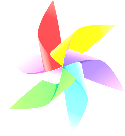 10 tấn 30kg = ............... kg ?
B. 10 030
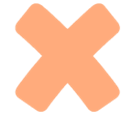 A. 1030
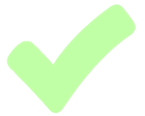 C. 1 003
D. 10 300
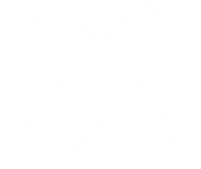 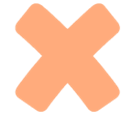 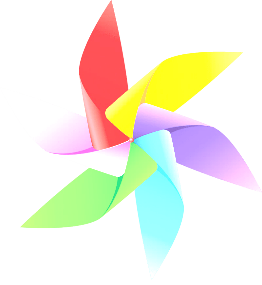 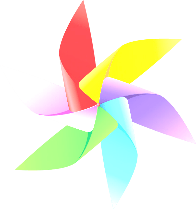 QUAY VỀ
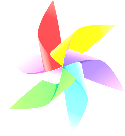 GiáGiá trị chữ số 1 trong số 2 413 957 là:
B. 100 000
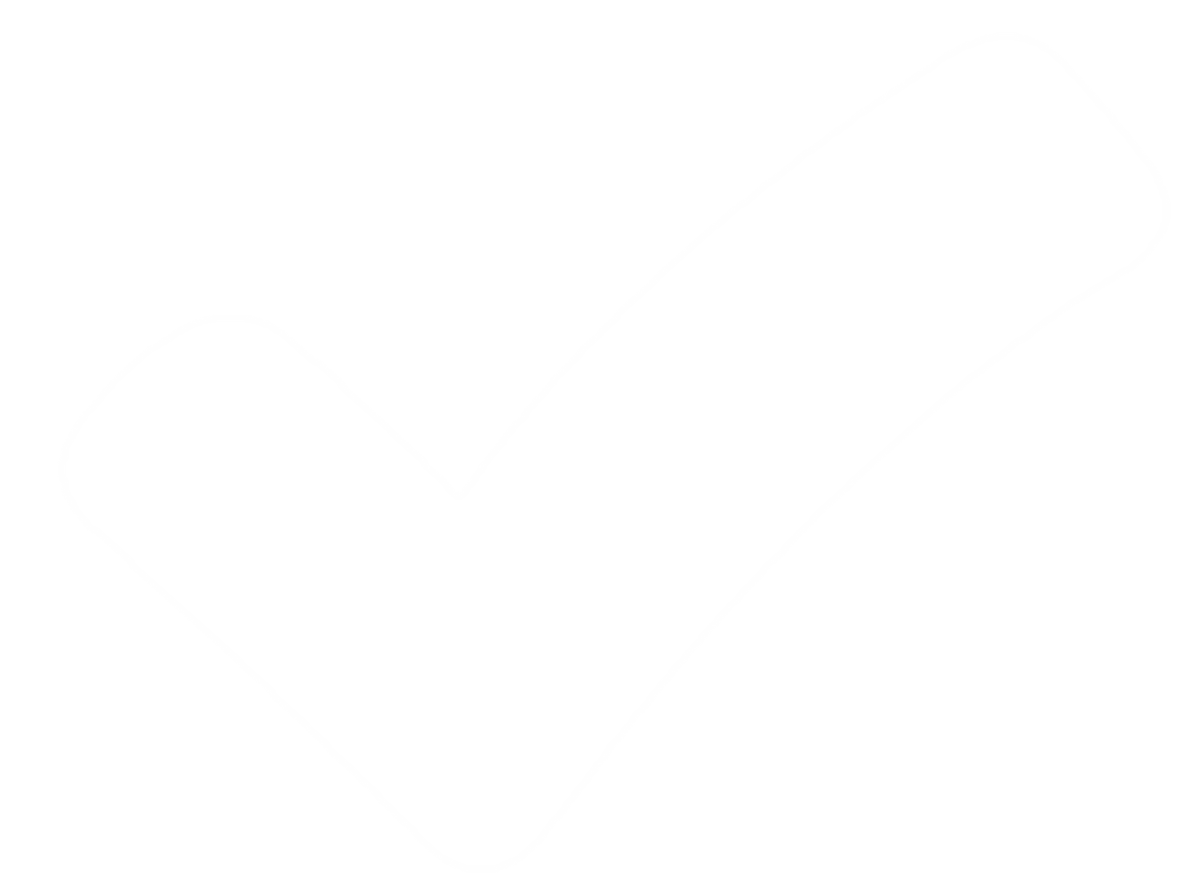 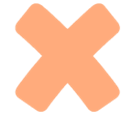 A. 10 000
C. 1 000
D. 10
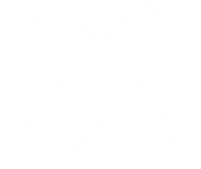 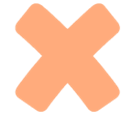 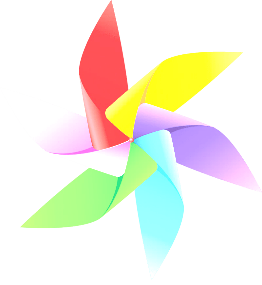 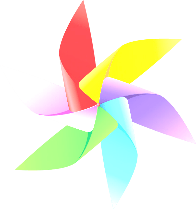 QUAY VỀ
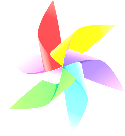 Làm tròn số 245 731 đến hàng chục nghìn, ta được số:
B. 240 000
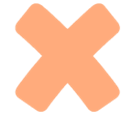 A. 246 000
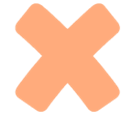 C. 250 000
D. 200 000
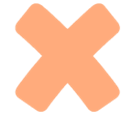 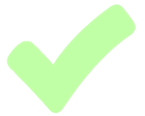 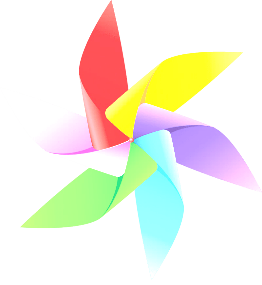 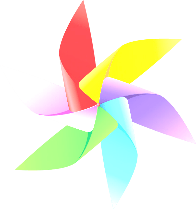 QUAY VỀ
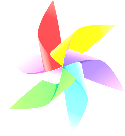 Hình bên có mấy góc nhọn?
A. 3 góc nhọn
B. 4 góc nhọn
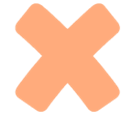 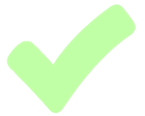 C. 5 góc nhọn
D. 6 góc nhọn
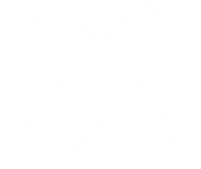 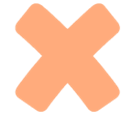 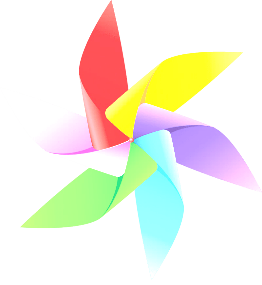 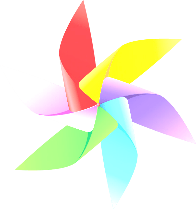 QUAY VỀ
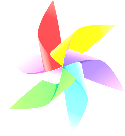 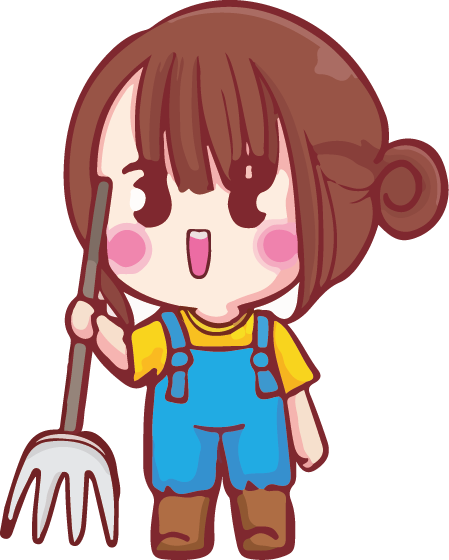 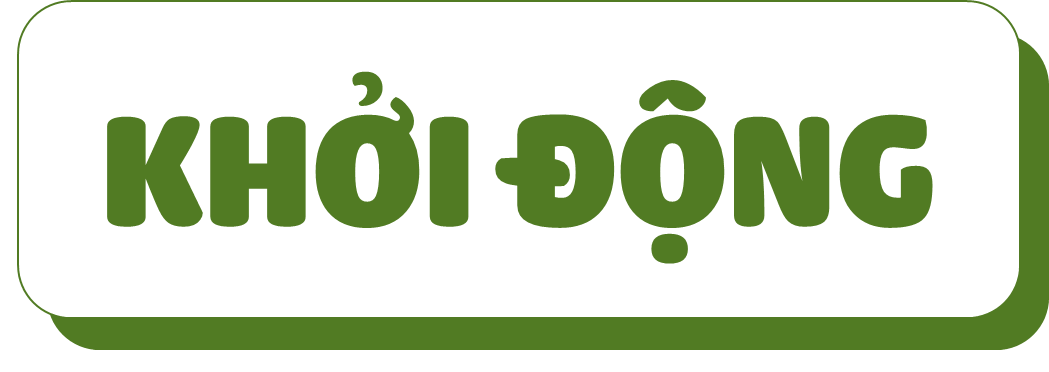 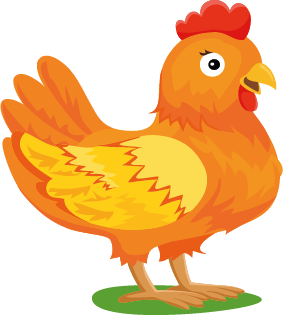 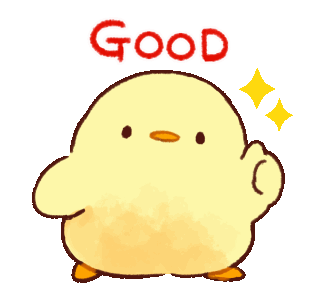 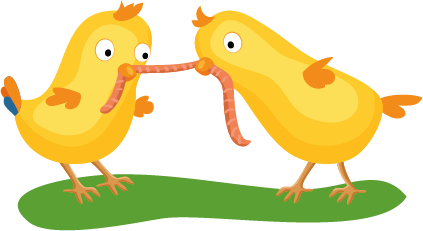 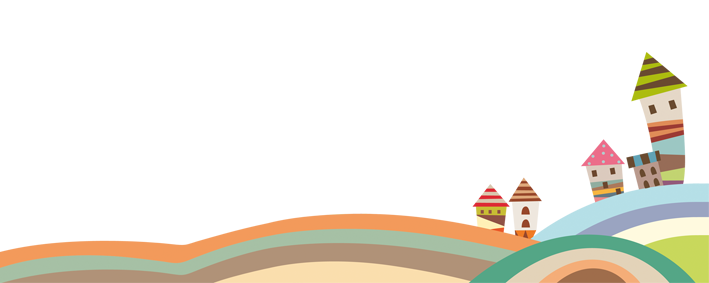 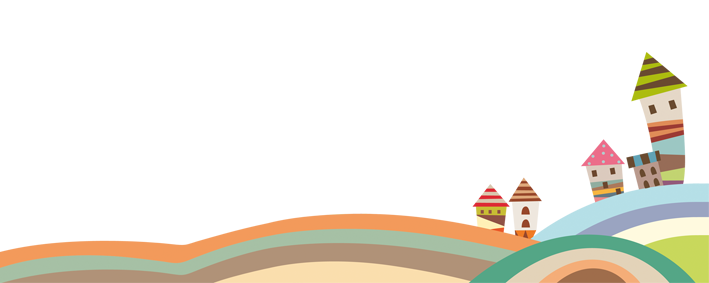 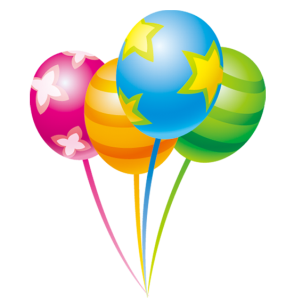 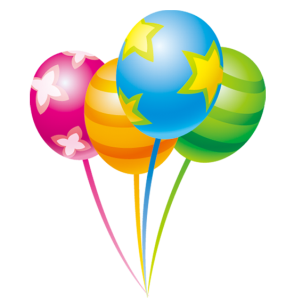 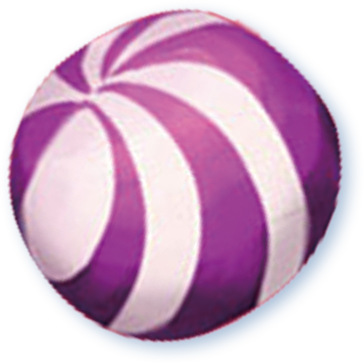 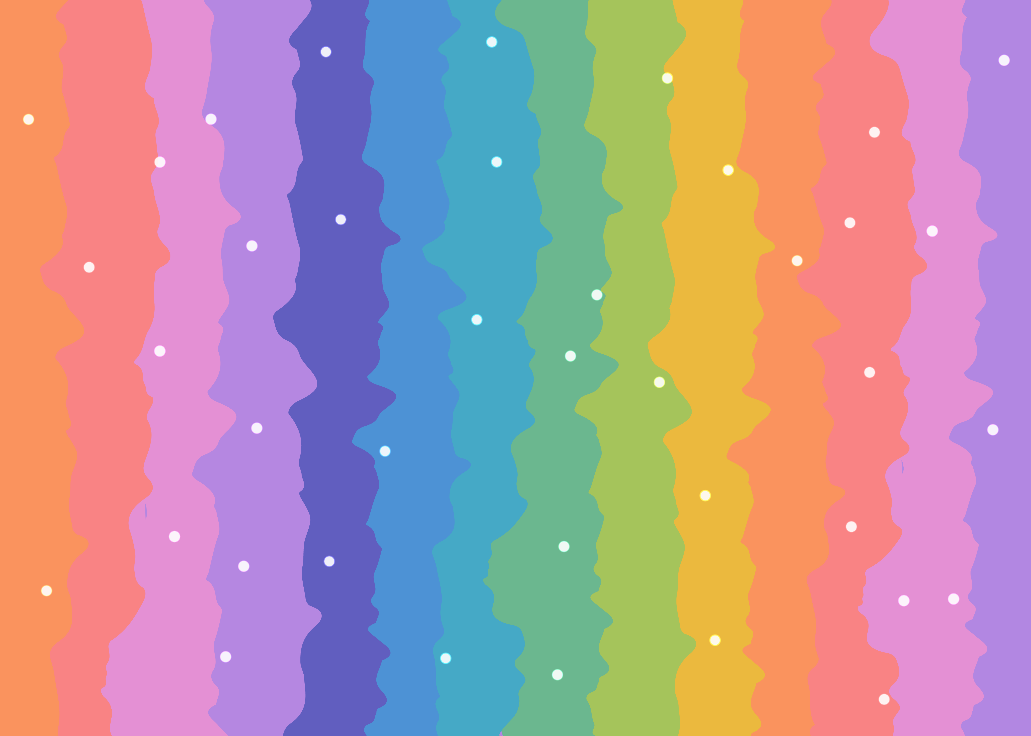 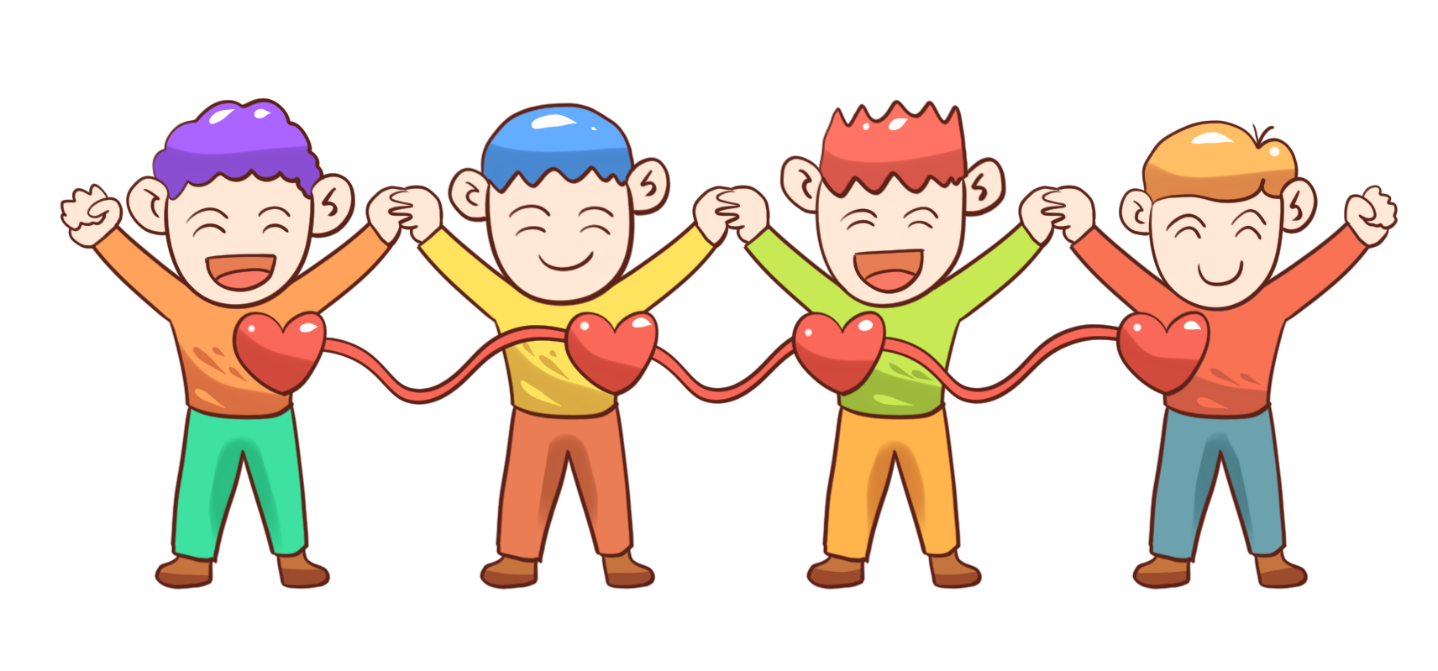 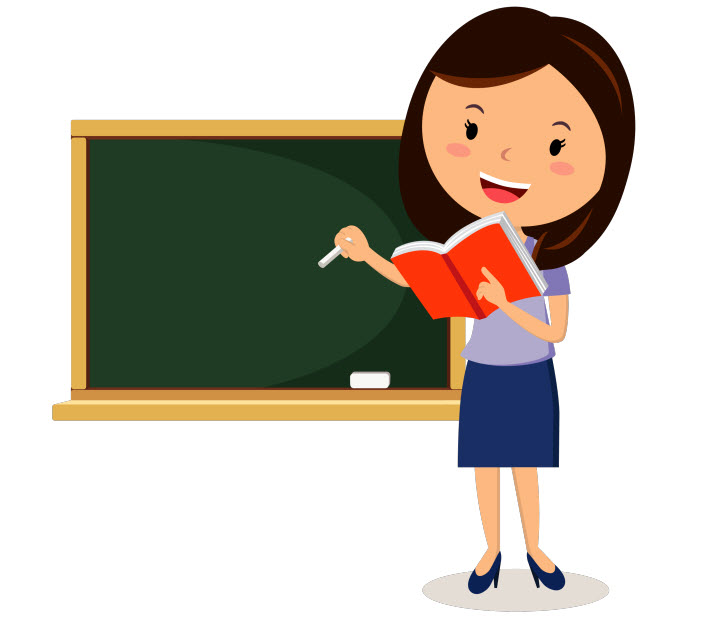 LUYỆN TẬP
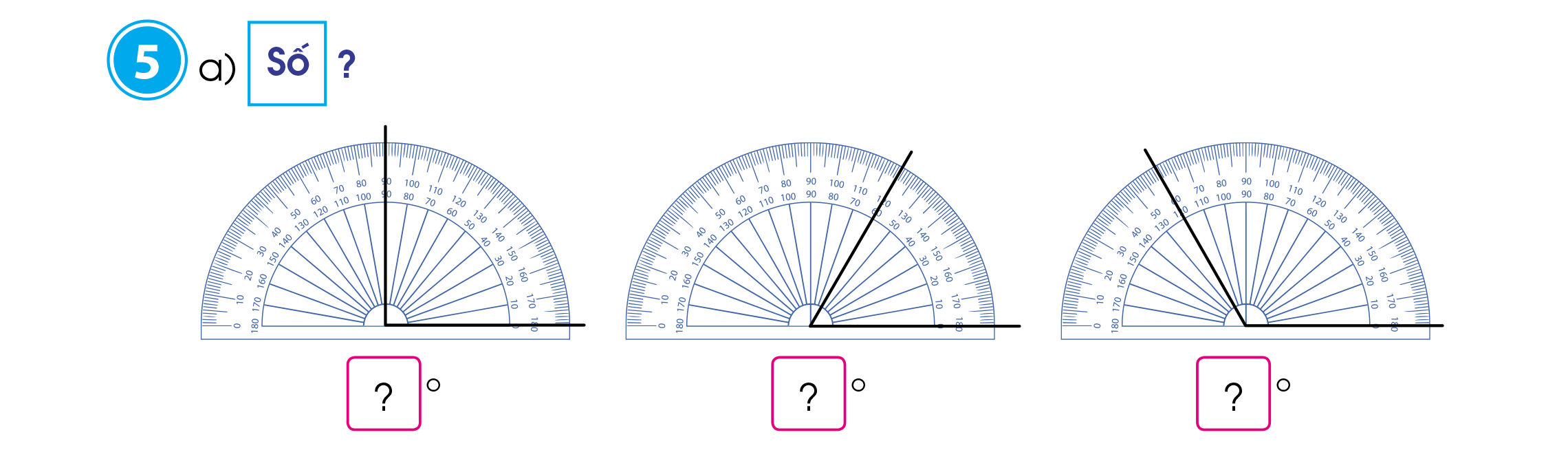 90
60
120
Góc nhọn
Góc tù
Góc vuông
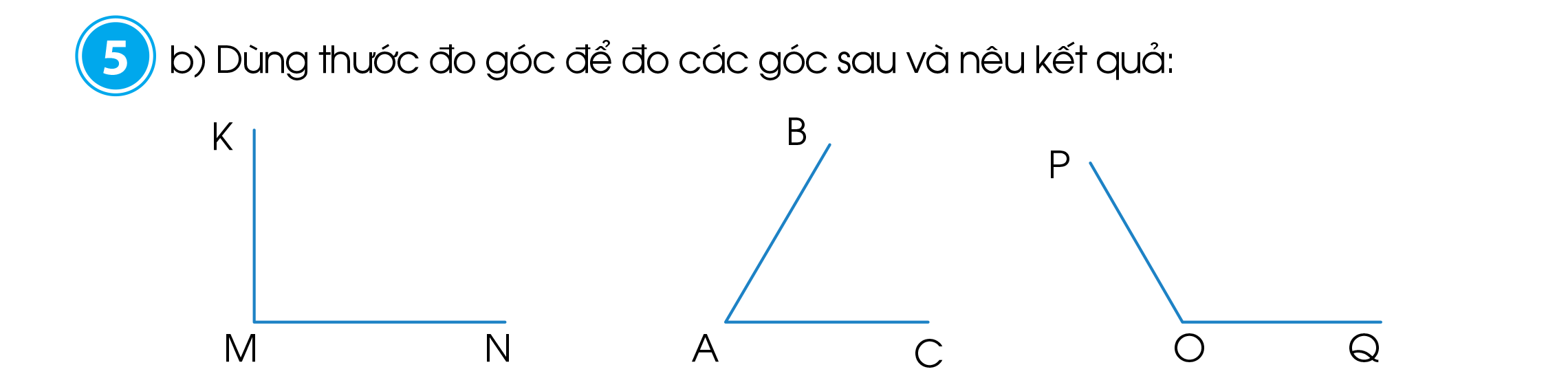 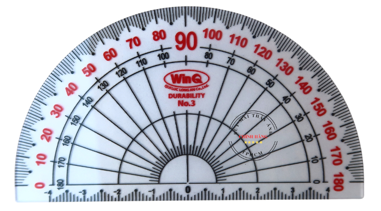 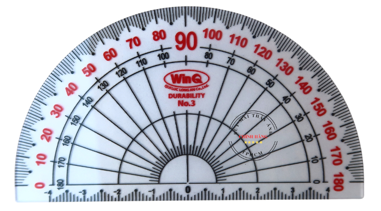 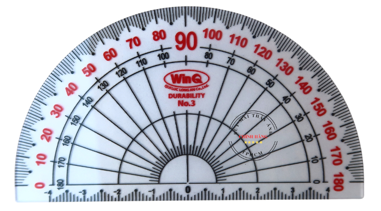 Góc đỉnh A cạnh AB, AC có số đo là 60°
Góc đỉnh M cạnh MN, MK có số đo là 90°
Góc đỉnh O cạnh OP, OP có số đo là 120°
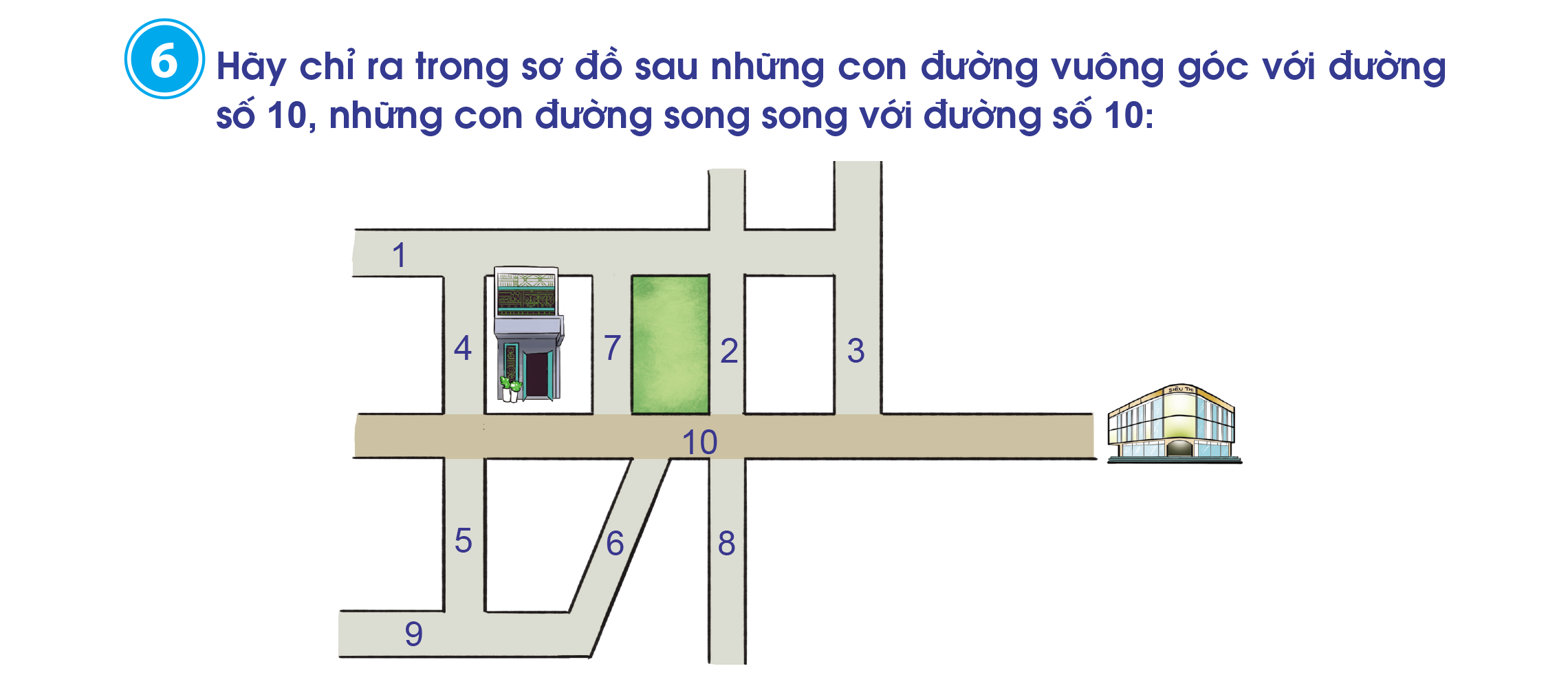 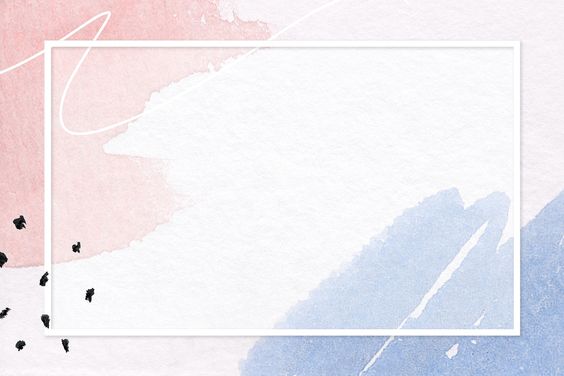 THẢO LUẬN NHÓM ĐÔI
1
4
7
2
3
5
8
9
+ Những con đường vuông góc với đường số 10 là: các đường số 4, 5, 7, 2, 3, 8
+ Những con đường song song với đường số 10 là: các đường số 1, 9.
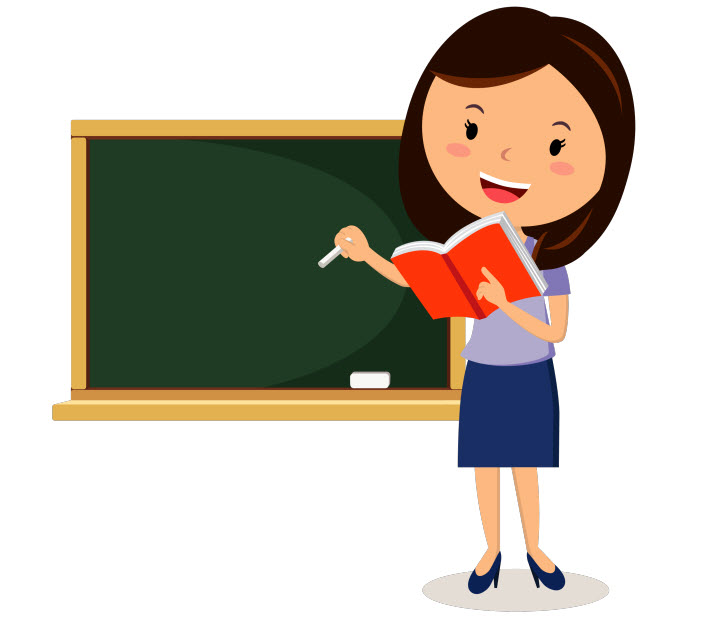 VẬN DỤNG
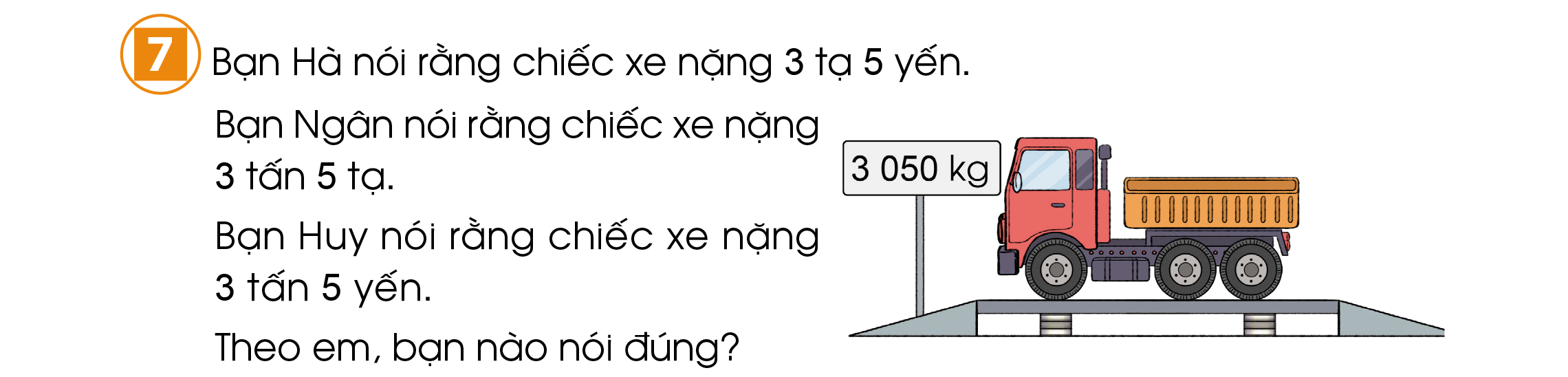 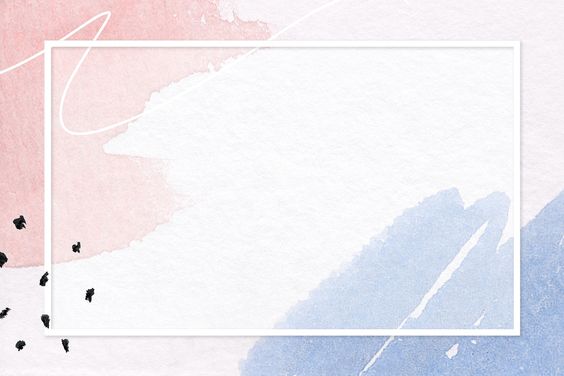 Ta có: 3 050 kg = 3000 kg + 50 kg = 3 tấn + 5 yến (hay 3 tấn 5 yến)
Vậy bạn Huy nói đúng.
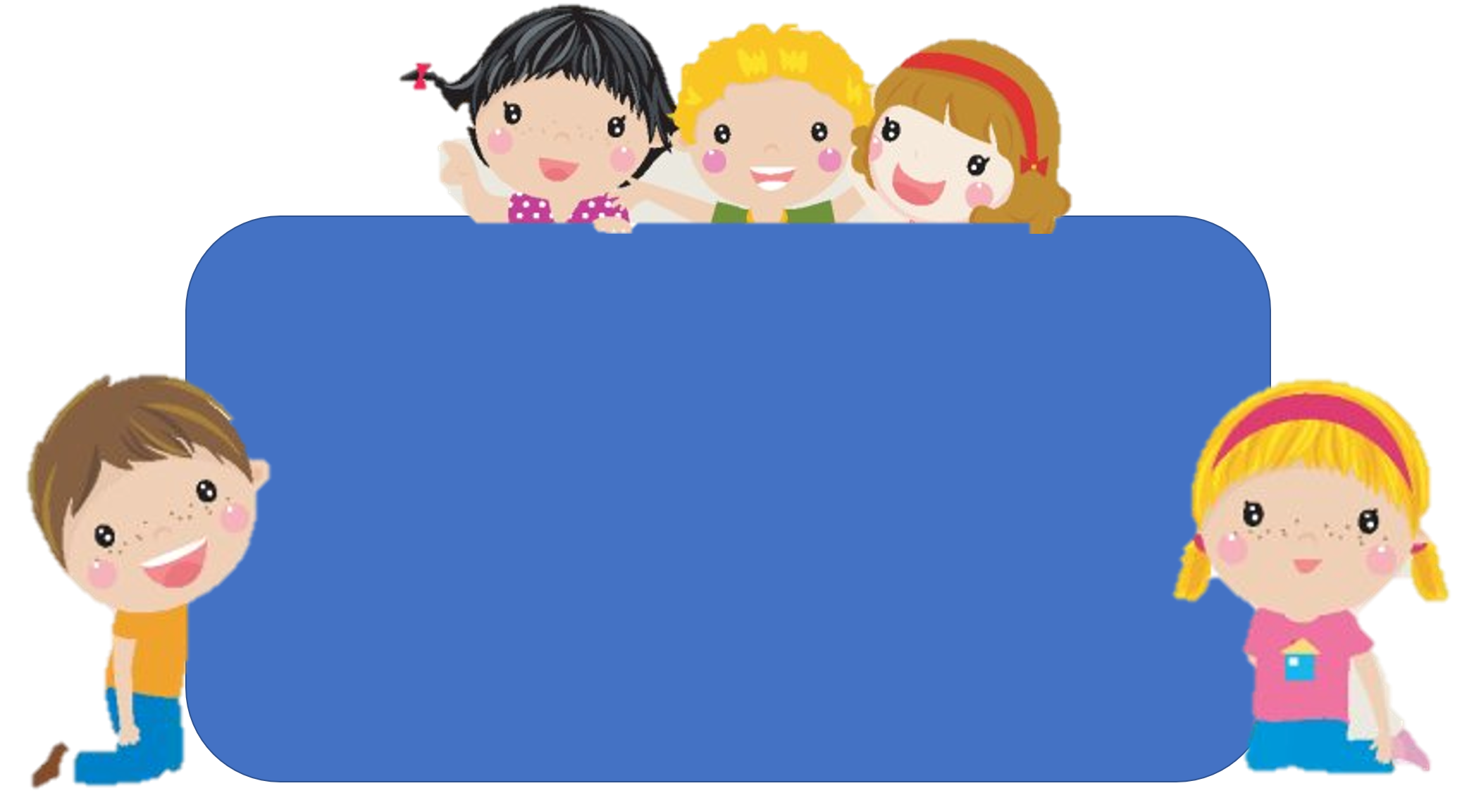 Bài học hôm nay em biết thêm được điều gì?
Để có thể làm tốt các bài tập trên em nhắn bạn điều gì?
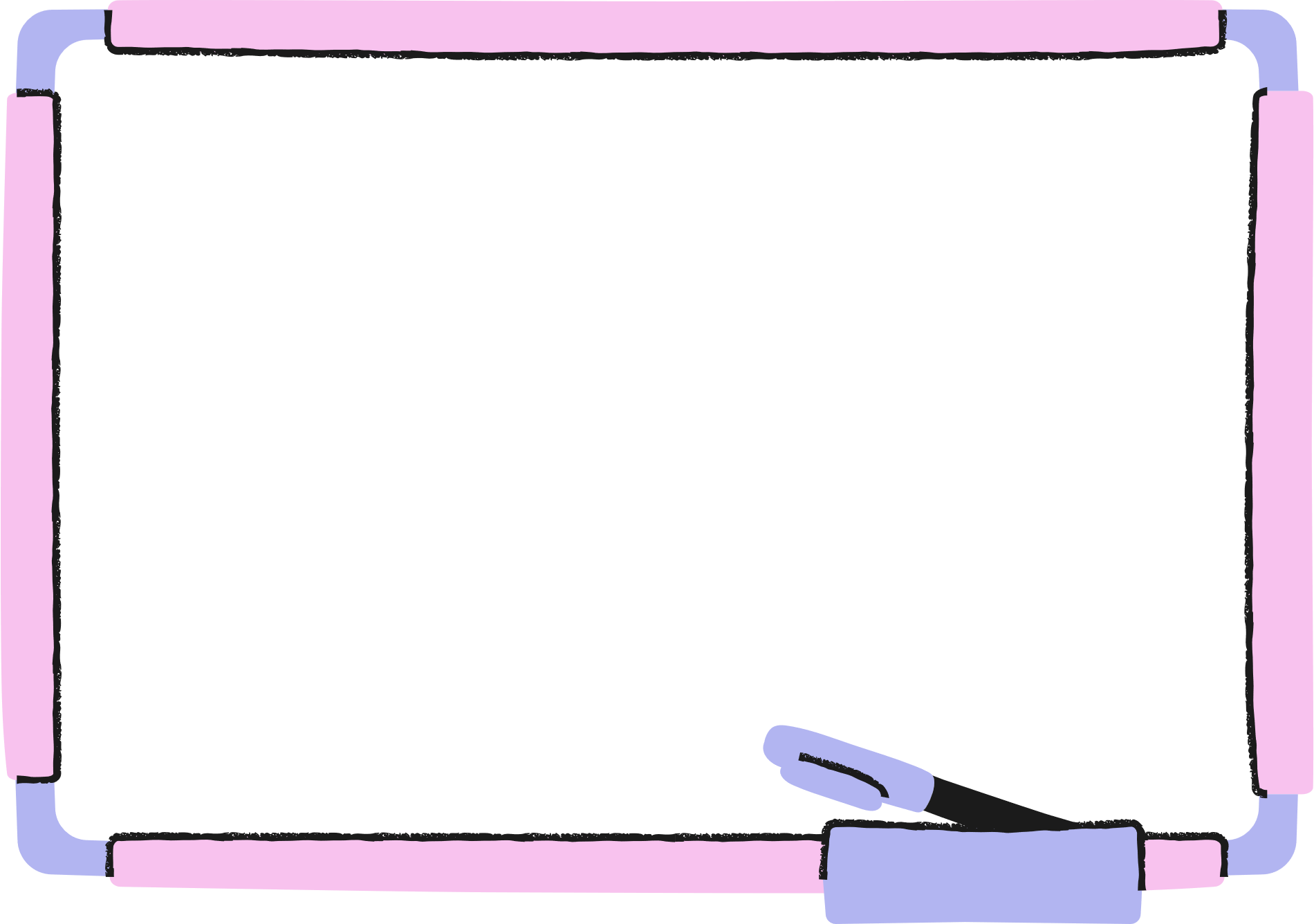 DẶN DÒ
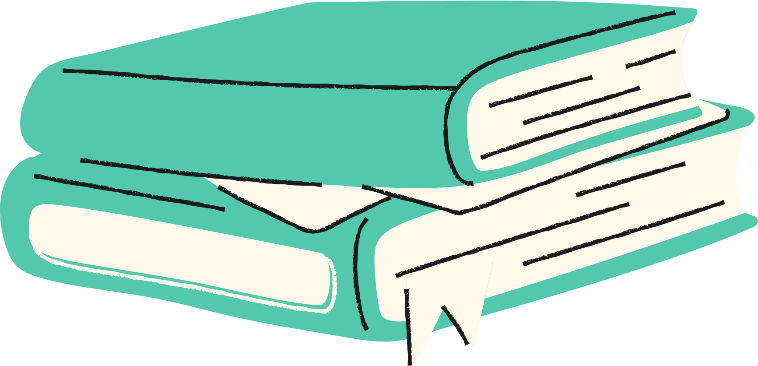 Hoc10 chúc các em học tốt!